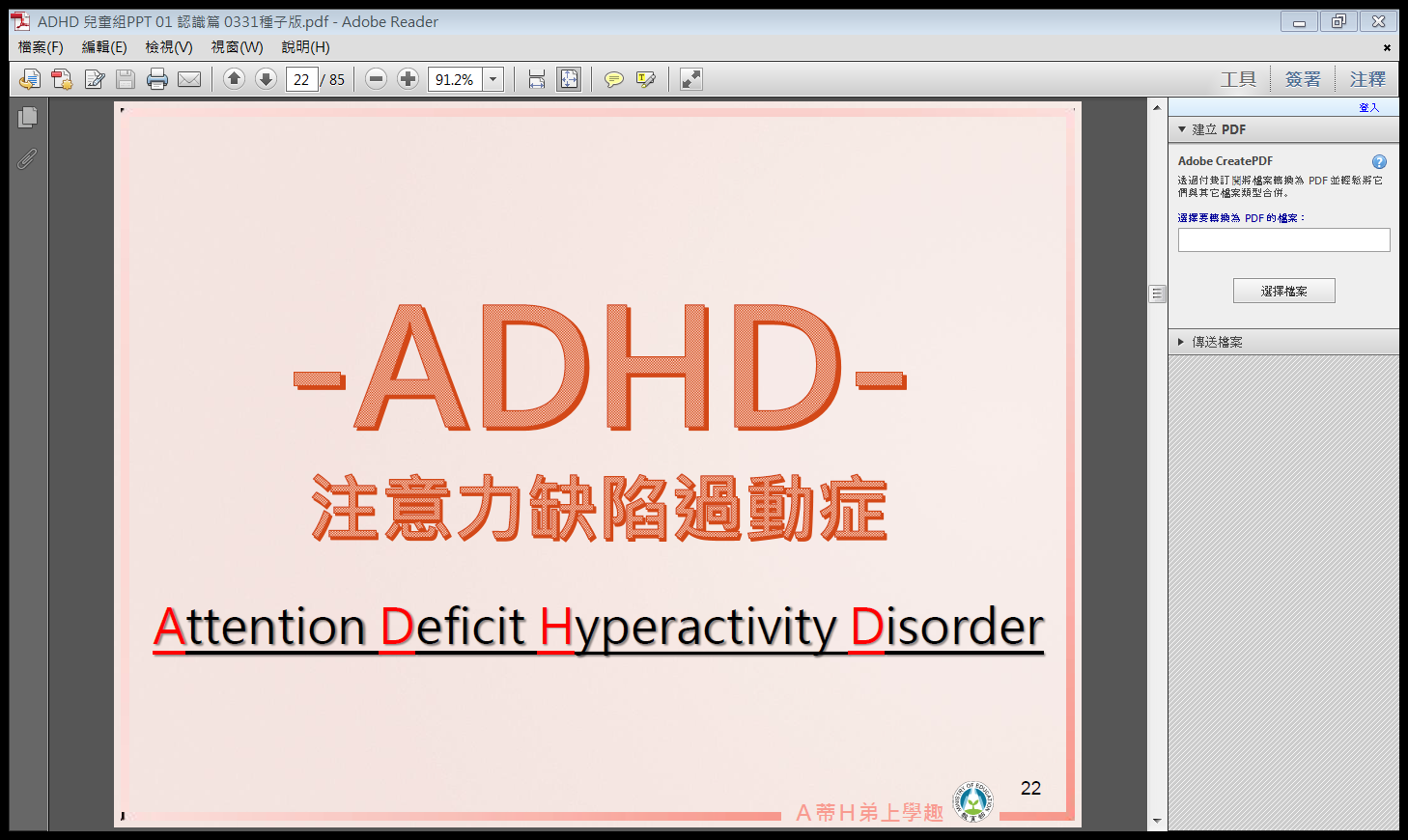 台灣兒童青少年精神科學會注意力不足過動症 五個迷思
https://www.youtube.com/watch?time_continue=2&v=65u34wGRJ7k
過動症是怎麼一回事?
腦部額葉皮質發展異常、腦部連結異常、神經傳導物質失衡、遺傳、或基因異常等因素所致。
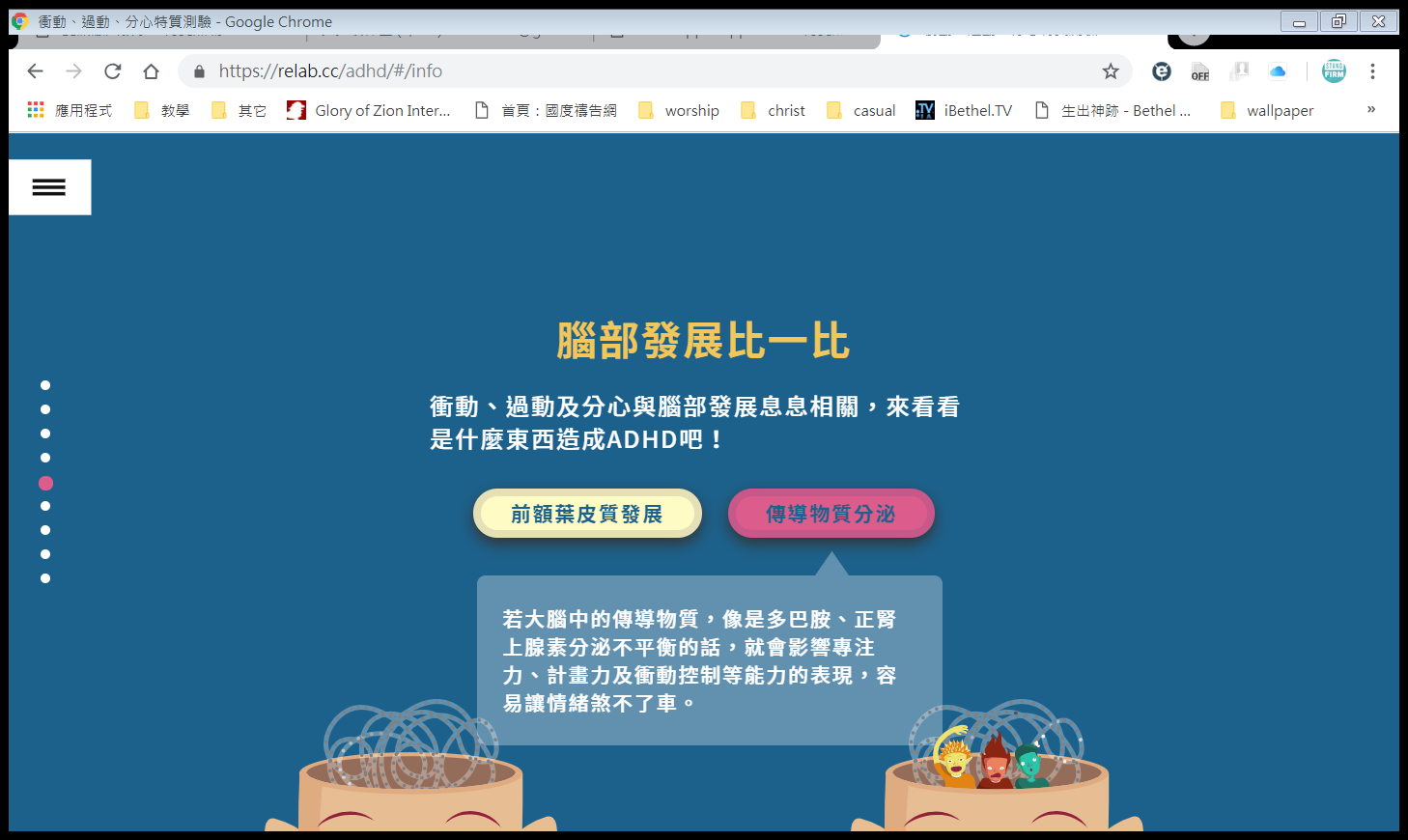 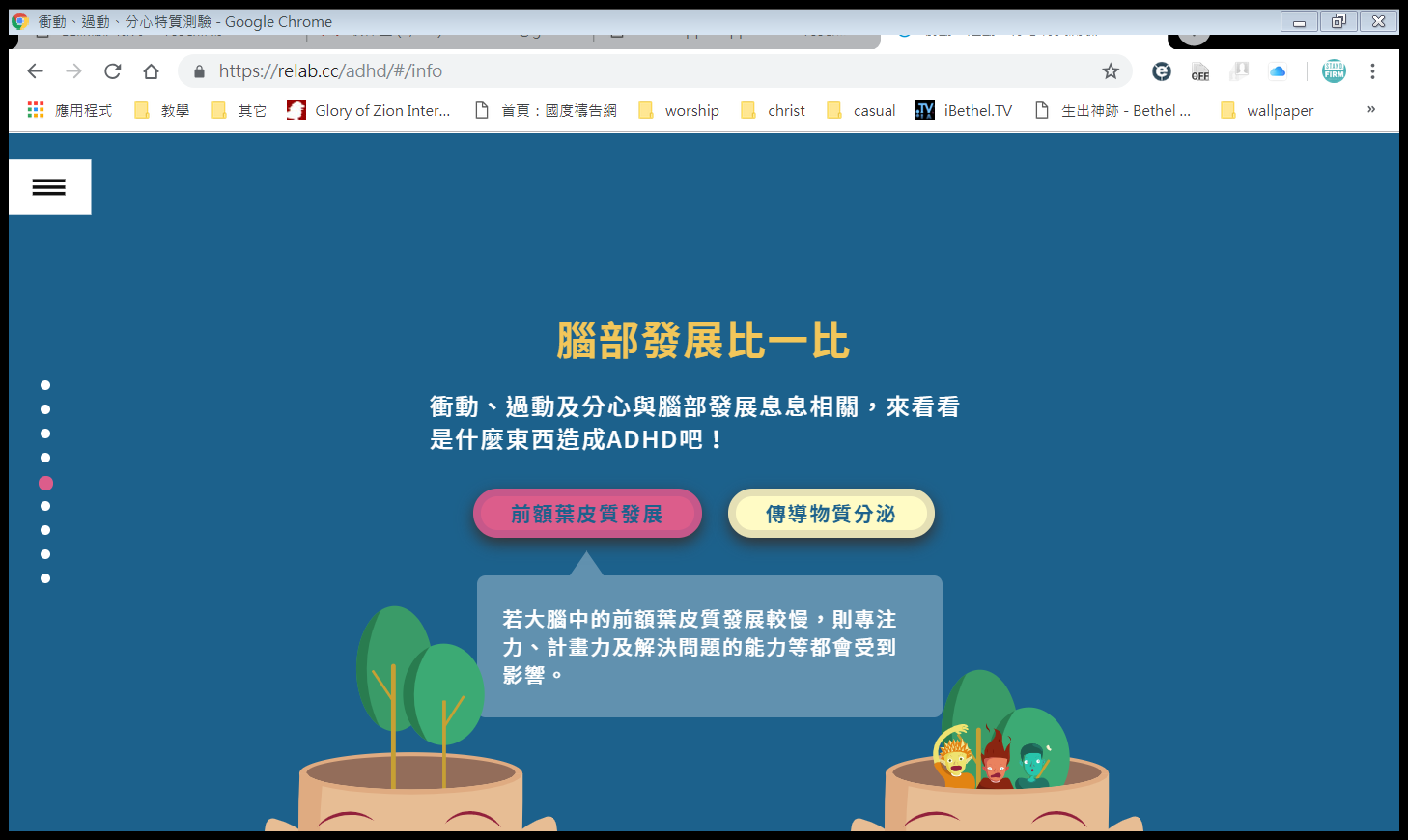 兒童精神疾病幾乎都是 男>女
圖自國前署ADHD知能推廣教材
圖自國前署ADHD知能推廣教材
圖自國前署ADHD知能推廣教材
圖自國前署ADHD知能推廣教材
我的學生有沒有ADHD?
可參考使用的工具： 
1.兒童注意力量表：SNAP －IV 
http://akai.org.tw/snap/

2.衝動、過動、分心特質測驗： 
https://relab.cc/adhd/#/
3.成人專注力自測量表
http://akai.org.tw/AADHD/

4兒童感覺線上評估 
http://akai.org.tw/siq/

5.簡易兒童發展量表 
http://ttw3.mmh.org.tw/hospital/form.html
圖自阮綜合身心內科 林奕萱醫師
圖自阮綜合身心內科 林奕萱醫師
圖自阮綜合身心內科 林奕萱醫師
圖自阮綜合身心內科 林奕萱醫師
圖自阮綜合身心內科 林奕萱醫師
兒子過動症發作「像搖頭娃」地上打滾！　高山峰每天陪走3km上學
https://star.ettoday.net/news/1356602
藝人高山峰的兒子恩恩未滿3歲就發現有語言障礙，帶去給治療師診治後，又發現有過動傾向，聽醫生說足量的運動可以改善症狀，於是他無論晴雨，每天帶著兒子走3公里到學校，到了之後再走校內操場4圈至8圈，年幼的兒子忍不住撒嬌：「爸，我沒有過動症了。」也沒有讓他動搖。據《蘋果日報》報導，高山峰聽到醫生說足量運動可以緩解過動症狀，於是每天陪恩恩走路上學，7點從家裡出發走3公里到學校，進校門後再走4圈到8圈操場，無論晴天下雨天都照樣走，某天兒子忍不住撒嬌說：「爸，我沒有過動症了。」他沒有因此心軟放棄，只回答：「你可不可以幫我想一下，我還要走回家。」就這樣堅持了一個學期，最後恩恩用走的回家可以比搭公車回家還快。 
事實上，高山峰夫妻對要不要讓恩恩用藥掙扎許久，他說兒子如果沒有吃藥，就會無法控制地跑來跑去，整個人像搖頭娃娃一樣，他知道在外人看來，會覺得小朋友是無理取鬧，「可是我們是他爸媽，知道他控制不了自己，會在地上打滾，好像得了羊癲瘋，看了好像覺得不跟我活在同個世界。」考量到小朋友要和學會和同儕相處，高山峰決定讓孩子吃藥，兒子約從小學一年級服藥，約每隔1個月要回診一次，目前已持續1年，除了吃藥之外，所有含糖飲料、糖類也都嚴格禁止。恩恩約6歲時，突然對著高山峰和老婆說：「謝謝你們給我吃藥……，我如果沒有吃藥，我根本沒有辦法學習，沒有辦法聽清楚老師跟我講什麼，同學根本把我當怪人。」有人說，有過動症傾向的都是某方面的天才，不過高山峰坦言，不期待兒子是什麼天才，或是以後會做出什麼多偉大的事業，只求現階段的恩恩不被排擠、不被霸凌，這是身為一個父親最大的期望。
注意力不足過動症 臺大醫院團隊
https://www.youtube.com/watch?v=96oxeVQ0NaY
注意力不足過動症 臺大醫院團隊
https://www.youtube.com/watch?v=96oxeVQ0NaY
如何處理過動跟衝動的問題？王意中臨床心理師跟花媽說說話
https://helpasperger.blogspot.com/2018/12/blog-post.html#more
https://teachers.dale.nthu.edu.tw/?page_id=43
結語
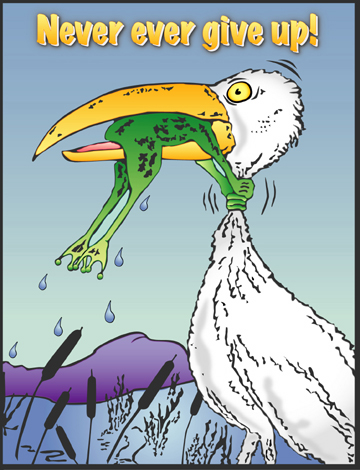 注意力缺陷過動的治療必須多管齊下，需經由父母、學校、醫療共同攜手合作來幫助孩子，多給與孩子耐心與陪伴，讓他們能適性的成長。
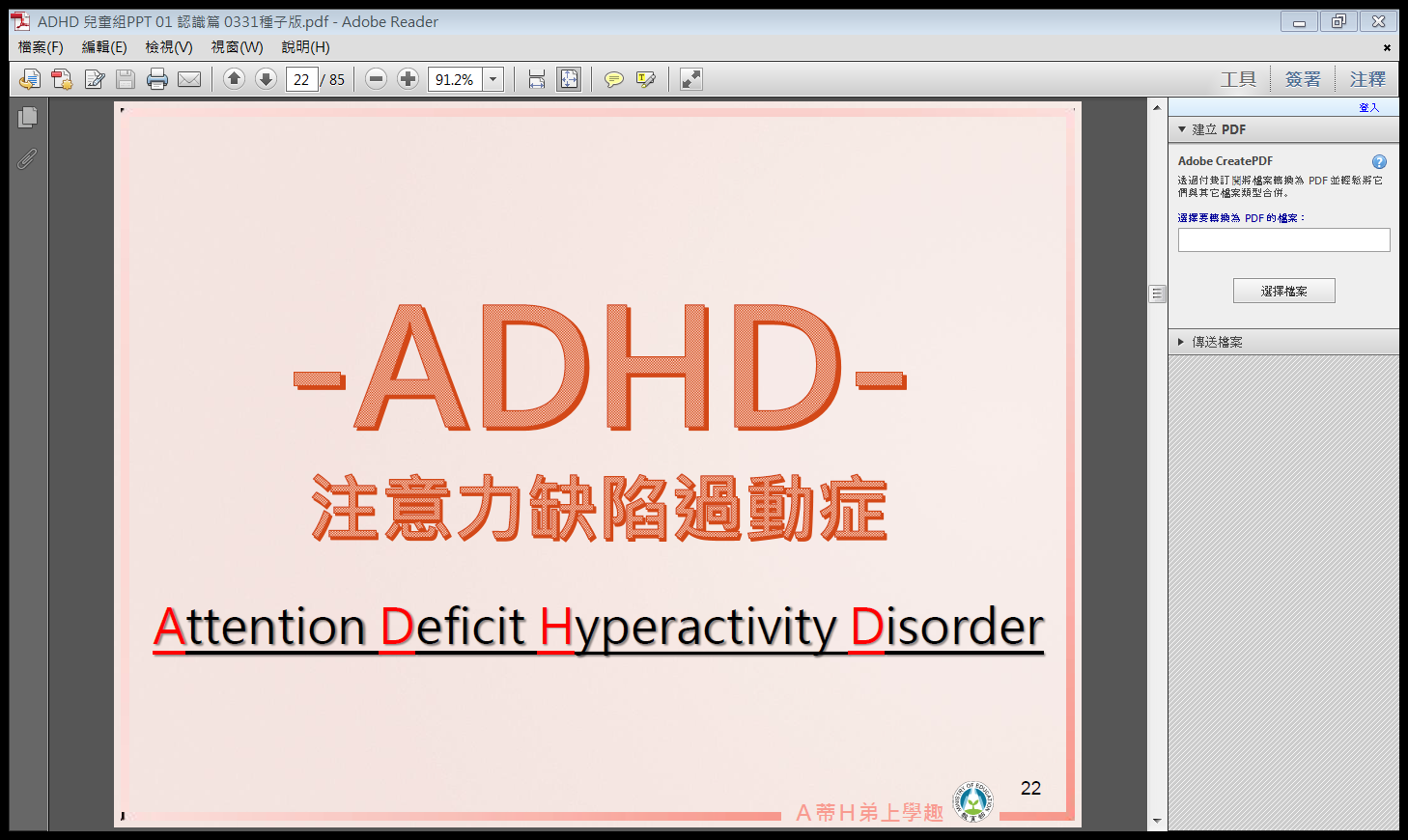 注意力缺陷過動症《ADHD》學生的認識與輔導
嚴重情緒障礙定義
依據﹝身心障礙集資賦優異學生鑑定標準﹞第9條 〈教育部，民91〉
指長期情緒或行為反應顯著異常
嚴重影響生活適應者
其障礙並非因智能、感官或健康等因素直接造成之結果
嚴重情緒障礙症狀
包括精神性疾患
    情感性疾患
    畏懼性疾患
    焦慮性疾患
    注意力缺陷過動症
其他持續性之情緒或行為問題
認識ADHD【注意力缺陷過動症】
症狀：依其出現的有、 無 、多、 寡
注意力不集中 〈易分心〉 ---  注意力不集中型
 過動〈好動〉---         過動型
 衝動----                 衝動型
 含三種的稱複合型
七歲前出現症狀，持續半年以上
症狀出現在兩種情境以上，並造成功能受損
1注意力不集中〈易分心〉
無法專心去完成一件工作或遊戲：如上課無法專心聽講，
一有聲音或刺激，馬上就分心
凡事做做停停、拖拖拉拉，潦潦草草
因注意力不集中，常忘東忘西，忘記該做的事；作業、課本、功課……..等
正對著他說話，也常似乎沒聽到
2.活動量過多
活潑好動   調皮搗蛋
無法靜坐在椅子上，動手動腳，扭動身體，坐立難安，跑來跑去，跳上跳下，像“裝了馬達” 一樣
干擾他人， 嚴重者無法上課，不自覺的離開座位，也會藉機離開教室
3.易衝動
不經思考就行動，想做就做，不考慮是否適當或安全；如搶著說話，插話
不停打斷別人做事，不能乖乖排隊等候
突然出手碰人或打人
擅自拿別人的東西
爬到危險的地方
ADHD比率
依據1987美國精神醫學會
發生率 3%—5%
男:女=2 :1至10 :1
男:女=6 :1 〈臨床上〉
ADHD男女差異
男生呈現攻擊性較女生多
女生呈現內在性症狀傾向較高
1.遺傳：酒癮、歇斯底里、反社會人格
2.腦傷：懷孕時母親的疾病、早產 難產 缺氧 嚴重或持續較久的黃疸、腦部受傷、 腦炎、 腦膜炎  等產生過動及注意力不足機會較大
  根據Rutter等人的英國人口普查及急性頭部外傷追蹤研究：發現腦傷後包括過動ADHD在內的精神疾病會增加
ADHD的可能病因
3.腦神經傳導物質失衡，代謝異常：多巴胺較少
4.社會心理因素：親子關係不良、破碎家庭、父母婚姻問題、家庭氣氛不佳、文化限制  5.其他：鉛中毒，食物過敏。
越來越多的研究顯示：
1.ADHD有神經生理基礎 2. 遺傳 3.環境因素可能加重症狀
ADHD併發症狀
學習障礙，低成就20～60 ％
情緒障礙：憂鬱、情緒不穩、自我評價低，同儕排斥，人際關係不良20～40 ％
有不聽話，打架，說謊，偷竊，翹課或其他反社會規範的行為
不易管教，親子關係緊張
軟性神經學症狀：精細動作協調不良、動作笨拙、摔倒、易打破東西、寫字潦草
有65％合併精神疾病
伴隨ADHD現象的障礙
1.自閉症    
2.智能不足    
3.多發性抽慉症      
4. 情緒焦慮的人
5.智商高、個性活潑對上課缺乏興趣時，也會有類似ADHD的行為，
      因此需要專業醫師的診斷鑑別
ADHD學生的教育原則
學習環境盡量簡單化  避免視覺和聽覺刺激
隨時協助和提醒   即時增強、具體回饋
先鼓勵再處罰      多鼓勵少處罰
具體、明確的指令  結構清楚可預測
多種方法並用〈小老師、聯絡簿、座位〉
活潑有趣具參與動態的課程較能維持注意
作業不宜太多
分段學習  效果更加
上課中途  讓學生有合理的動的機會
複雜或需更專注的科目宜安排在上午
靜態與動態的課程交替進行
給學生時間改變，不力求速效
學生的適應問題，預防勝於治療
輔導方向
1.收集資料：了解個案，必要時和家屬 、老師或同儕聯絡
2.建立良好的師生關係：互信、互諒、互解
3.營造溫暖、愉悅的班級氣氛     
4.教導自我控制，找尋同儕協助
5.評估並給予適當個別輔導
6.調整教材、教法給於學習成就動機，找回自信
7.成立班級危機處理小組
8.尋求校內支援系統，發揮團隊功能
9.隨時與導師、家長配合，並尋求警察和醫療支援
10.紀錄；老師、輔導老師、導師、任   課老師、協助的學生
去標籤，重拾自信
最差勁的學生？   成績最落後的學生？
I am special.       I am a good student .
ADHD教師守則【RIEF，1993】
接受挑戰的態度              
接受ADHD相關的知識與訓練
建立親師合作的關係          
加入治療團隊與其他專業人員合作
不設定ADHD孩子的表現是偷懶  
不設定ADHD孩子的行為是故意
不放棄學生
ADHD教師守則【RIEF，1993】
不放棄行為改變技術      
不要忘記尋求支援
不要忘記讓父母參與  
不怕被澆冷水           
 不怕被打擊
不隨意受影響        
不要忽略安靜、分心的學生
不要怕改變〈態度、方法〉
ADHD普通班中課程的調整
了解學生的學習起點〈先備知識〉與困難處
適當的教材選擇─生命教育〈增強自信、興趣〉
量身定作、剪裁適當的彈性學習單與作業單
個別的協助〈老師、同儕、小組〉學習方法
善用增強與聯絡簿     堅持有效教室管理
ADHD教學策略
去標籤，重拾自信 、多了解、給等待
指派幹部：給與責任─被重用，重拾價值感
重新聲明班規              
徹底執行獎懲辦法 
課程與生活相結合           
課前：作情緒調整 
課中：營造輕鬆的上課氣氛   
課後 ：多元評量
徹底執行獎懲辦法
每節自行記錄(加減分數)於聯絡簿(or課本)上、當節累積十分蓋一獎章、累積五個獎章
五育卡記優、獎品﹝文具、點心、點卷、冰品、段考總分加分、﹞
聯絡簿上記下當天善行     
加【 正  】           扣【 正  】 
獎懲分明：從第一節課開始
徹底執行獎懲辦法
增強物
1.口頭褒獎       
2.加分      
3.張貼       
4.保留於黑板上 
5.在別人面前褒獎 
6.請導師在班上褒獎〈請家長在家褒獎〉
徹底執行獎懲辦法
7.理想的作業、考卷拿給導師、家長簽名   
8.完成homework請家長簽名及日期.時間
9.朝會頒發獎狀      
10.握手     
11. 關愛的眼神
12. 聯絡簿上寫愛語  
13.適當的表達愛
讚美的奇妙
大人、老人也和小孩一樣需要讚美
在背後和他人面前誇讚他們效果更好
盡量歸功給對方
“你的善良，熱心，勤勞…..很棒 ，我很喜歡 ，但我實在不喜歡你的行為”〈亂講話；利哭爸  立可白….. 〉
握手，捏手功，肢體的碰觸；直接傳愛
【決不體罰】
2007.10《教師輔導與管教學生辦法注意事項》草案出爐，首度正面表列「教師得採取的管教措施」，包括站立反省、靜坐反省、公共服務、口頭糾正、調整座位等十四項。
【決不體罰】
該管教辦法注意事項也以「負面表列」方式，列出四大類禁止教師採取的措施，包括毆打學生身體任何部位、命令學生自己打自己、責令學生做特定動作（如半蹲、罰跪、蛙跳、單腳支撐地面、學鴨子走路等）、誹謗、公然侮辱、恐嚇、身心虐待、罰款、沒收學生物品等。
獎懲原則【決不體罰】
1.獎懲要有具體事實，不浮誇。     
2.多給機會表現：以其能力作得到為標準  
3.扣分時口氣要緩和               
4.扣分後要給機會加分 
5.懲罰時不情緒化                 
6.堅持原則：公平、公正、公開
7.嚴重問題解決需視情形適當處理   
8.懲罰時一定要以愛學生為立場。 
9.多給改過的機會。               
10.盡量隱惡揚善，多看學生的光明面
獎懲原則【決不體罰】
11.懲罰時避免譏諷學生或不當的動作12.獎勵要多於懲罰 
13.老師情緒不隨學生起舞      
14.記住：他只是個孩子，所有的處理對他都是示範
15.懲罰時避免翻舊帳，要就事論事
16.懲罰時避免讓學生誤會，讓他了解，心服口服
成功的過動症《ADHD》
愛能成就一切
      我會在漫漫長夜中守候你
       用愛伴你走出孤寂的黑夜
       當惡夢令你驚悚而泣
        我會證明“愛能成就一切”
                      “愛能成就一切”
老師！
您可能是孩子這輩子的
        重要他人！
青少年亞斯伯格/高功能自閉症 學生的   
       社交技巧教學
青少年的社交處境
• 青少年亞斯伯格/高功能自閉症學生的社交處境 
• 亞斯伯格/高功能自閉症學生的社交核心障礙 
• 亞斯伯格/高功能自閉症學生的社交技巧教學 
• 青少年亞斯伯格/高功能自閉症學生的社交技巧 教學
簡介 ASD的困境
對「自閉症類障礙」(ASD)的人來說 
• 熟稔社交技能是一項令人畏懼的挑戰。 
• 他們並沒有與生俱來結交朋友、維持友誼、適應別人 、與人合作的能力。 
• 要瞭解行為和互動的社會規範，對他們而言是困惑的 ，甚至喘不過氣、難以承受。 
• 通常他們缺乏適當社交行為的知識，也對不成文的社 會行為約定毫無所悉。
影響
• 這種對社會規範無法瞭解的困境影響了所有情 境，也交織存在人際關係的所有面向 。

• 更有甚者，這些困境後來導致社會孤立、自我 放逐、無法維持成功就業、誤解、沮喪和焦慮
一個惡性循環：
 自閉兒與同儕相處時，只有不成熟的社交技巧和不適當的社會行為  社交的失敗，對自己產生更多負面的評價、社交焦慮  互相交錯增強，把孩子更加推向沉淪的方向，  產生更多課業與行為問題。  
沒有朋友/被同儕排擠、拒絕 
一個惡性循環：
面臨一大串可能的危險：輟學、酒精藥物的濫用、嚴重暴力甚至犯 罪、憂鬱症、成年社會關係障礙。  
清楚查覺到自己沒有滿意的人際關係，並且對這樣的處境感到非常 寂寞、害怕以及被孤立
亞斯伯格/自閉症學生 社交困難的核心障礙 Winner, M. (2002). Assessment of social skills for students with Asperger syndrome and high-functioning autism.
Assessment for Effective Intervention, 27, 73–80 

• 心智理論的缺陷Theory of mind deficit: 難以了解別人的想法、感受和意圖和自己不同，推測別人的想法 、感受和意圖有困難
亞斯伯格/自閉症學生 社交困難的核心障礙 Winner, M. (2002). Assessment of social skills for students with Asperger syndrome and high-functioning autism
整體和重點思考能力的缺失Weak central coherence: 難以統整各種感官得來的細節，以便了解整體 

• 執行力的困難Executive dysfunction: 對行為的計畫、分析步驟、啟動、持續，整合回饋而做出調整有 困難
亞斯伯格學生的社交影響 Brenda Smith Myles
• 非語言互動nonverbal interactions 
• 雙向的互動reciprocal interactions 
• 推斷他人的想法Inferring other’s mindset
• 解決問題能力problem solving 
• 抽象及推測的思考abstract or inferential thinking
• 壓力stress 
• 缺乏自覺lack of understanding of self
非語言互動 nonverbal interactions
• 姿勢、態度、表情、聲調、身體距離、眼神這 些非語言的線索，和說話內容本身一樣會傳達 訊息。 
• 亞斯/自閉症孩子經常無法解讀這些非語言的線 索，也就是，他們沒有接受到別人要傳達的完整訊息
雙向的互動 reciprocal interactions
• 雙向互動對於建立並維持友誼很重要，但這正 是亞斯/自閉症孩子的困難。
 
• 對於別人的感受或觀點難以了解，表現在交談 時，常會對有興趣的話題長篇大論，沒興趣的 話題毫不參與
推斷他人的想法 Inferring other’s mindset
• 不能了解別人的感受意圖或觀點
• 不能了解自己的行為對別人的影響 
• 常常讓亞斯/自閉症孩子出現自認為誠實卻時地 不宜的言行舉止。
解決問題能力 problem solving
• 亞斯/自閉症孩子很難對一種情境，產生多種可 行的解決方案。 

• 也就是說，不管成效如何，他們經常只用一種 方式去解決問題。 

• 有時候，即使熟記了解決問題的新步驟，真正 面臨情境時卻使用不出來。
抽象及推測的思考 abstract or inferential thinking 困難在於：
• 了解抽象概念的語言
• 了解並能正確使用隱喻 了解並能正確使用隱喻、成語、寓言、格言
• 作推論 
• 掌握委婉問題的意義與意圖
壓力stress
• 我們經常能感受到亞斯/自閉症孩子出現壓力、 焦慮的狀況。
• 亞斯/自閉症孩子面對壓力，最後常以崩潰或退 縮來反映。
壓力stress
• 有許多是一般人覺得不重要的情境：等著和朋友玩卻不知道怎麼做；不知道老師喜不喜歡自己交的作業；要照老師的指示卻不知道重點是甚麼；大家都在笑自己卻聽不懂笑話等等…
缺乏自覺 lack of understanding of self
• 亞斯/自閉症孩子不只難以了解別人的心思，研究顯 示他們也不了解(無法意識)自己的看法，情緒與行 為。 
• 讓孩子了解自己有亞斯伯格症常見的特徵，有助於 讓他們了解自己。
缺乏自覺 lack of understanding of self
•即使家長與老師都感受到亞斯青少年明顯的焦慮、 沮喪、退縮、注意力缺陷、行為問題或社交困難， 孩子自己卻不覺得自己有這些困難。 
• 這樣自我察覺的缺陷接著就影響自我管理的實施。
老師的困境
• 達到有效的教學 
正確解讀學生的行為 
正確教導學生所需的技能 
正確掌握學生的學習風格 
• 同儕動力 
• 教學進度
• 親師關係
AS/HFA學習社交技能的 學習風格
• 視覺學習者
• 聽覺學習者 
• 動態學習者
動態學習者
• 藉著操作、探索、觸 摸學習； 
• 經常搖頭晃腦、動來
 • 獲得知識的途徑：實 際經驗、操作物品、 嘗試實作、積極參與 動去、用指頭敲、換 
• 座位 
• 情緒化的，經由情緒 學習 
• 經由練習、精熟學習 
• 常有收集的、探索的 嗜好